The physics of musical scales: theory and experiment
John Colton and 
Dallin Durfee
Brigham Young University
February 24, 2016
Physics drives guitar players crazy!
It irritated some very famous people, like
Pythagoras of Samos (570–495 BC), 
Ching Fang (78–37 BC), 
Claudius Ptolemy (90–168), 
Christiaan Huygens (1629–1695), 
Isaac Newton (1643–1727), 
Johann Sebastian Bach (1685–1750),
Leonhard Euler (1707–1783), 
Jean le Rond d'Alembert (1717–1783),
Hermann von Helmholtz (1821–1894).
Harmonics
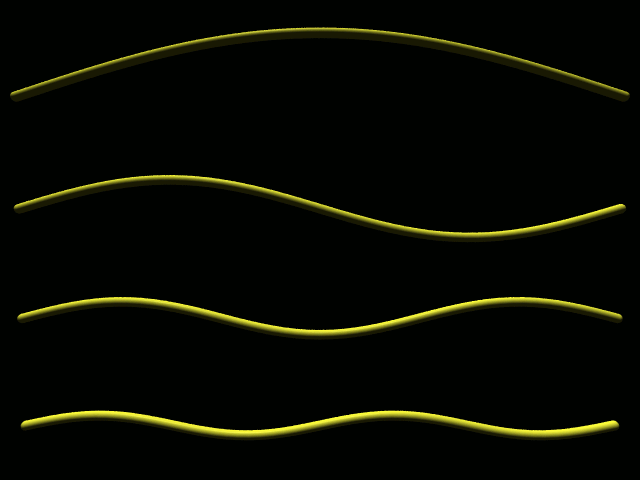 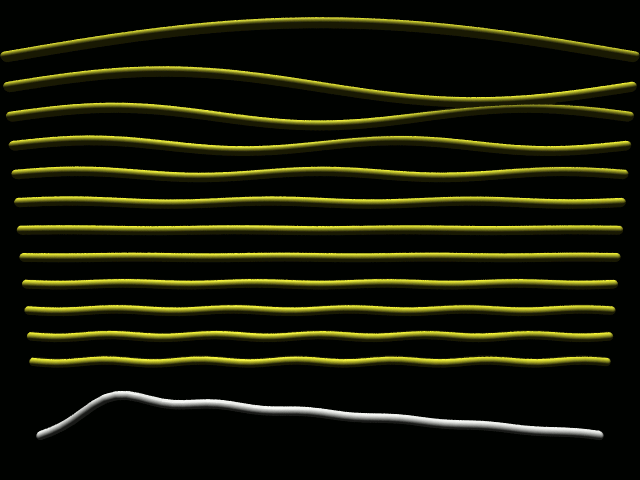 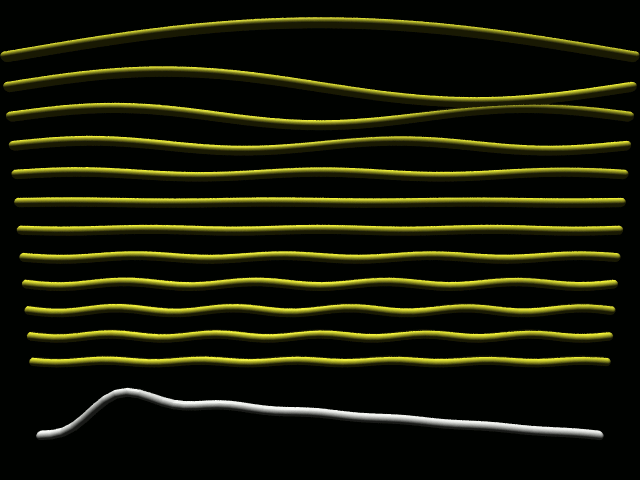 Viewing Harmonics with Spectrum Lab
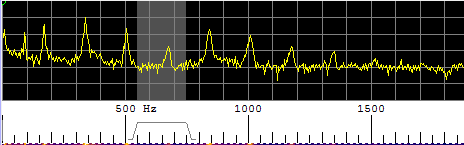 Beats
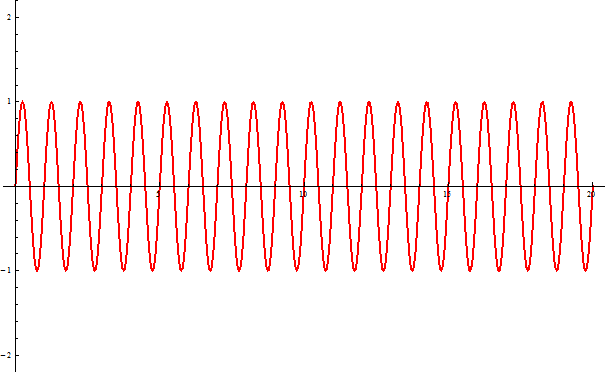 Beats
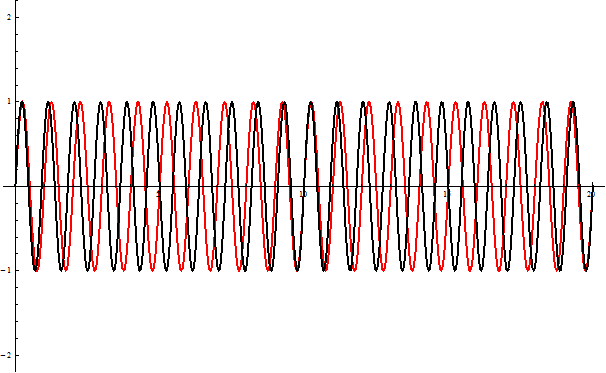 Beats
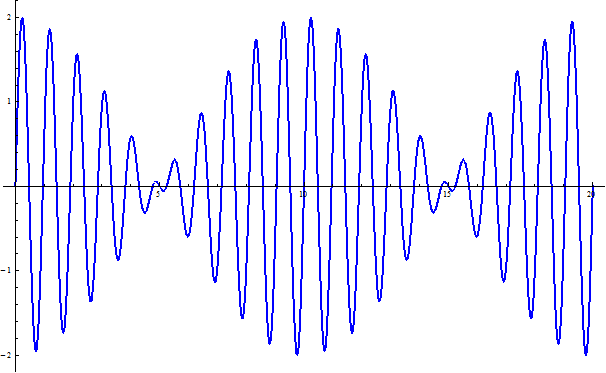 Hearing Beats
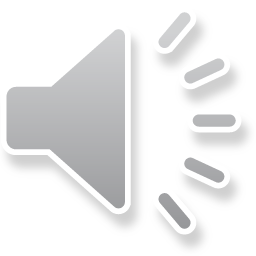 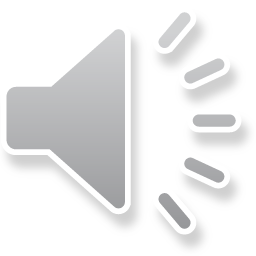 440 Hz
442 Hz
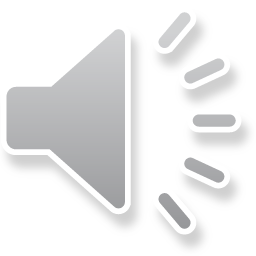 550 Hz
Some definitions
Pitch – which note you play
The first harmonic
Tone – how the note sounds
All of the harmonics
Interval (octave, fifth, fourth, etc.)
Spacing (ratio) between notes
Chord
Multiple notes played together
Keyboard layout
B♭
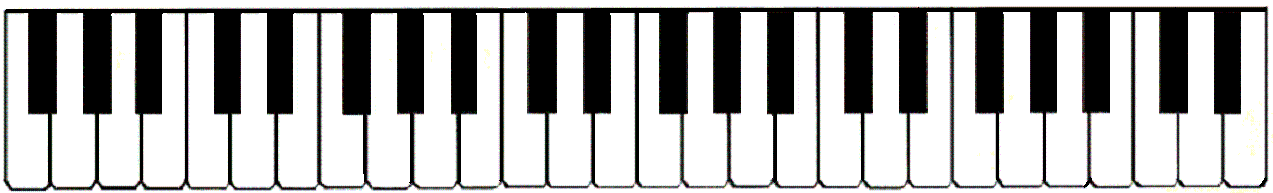 C
E
G
B
C-sharp/D-flat
D
F
A
C
C to C is an “octave”, factor of 2 in freq.
“Equal temperament”: each half-step is 1/12 of total octave (21/12)
Piano: high B♭ is 13 half-steps from ref. A, 
	f = 440 Hz  213/12 = 932.33 Hz
Trumpet: high B♭ is 7th harmonic of low C,
	f = 130.81 Hz  7 = 915.69 Hz
How to describe differences in notes
 Use RATIOS rather than differences
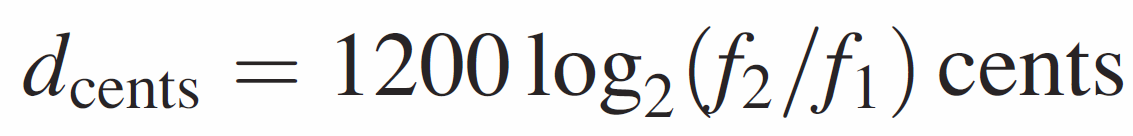 Octave: 1200 cents
Half-step: 100 cents
Fifth (e.g. C to G): 7 half steps = 700 cents
Fourth (e.g. C to F): 5 half steps = 500 cents
B♭piano vs. B♭trumpet?      31.17 cents
Chromatic scale
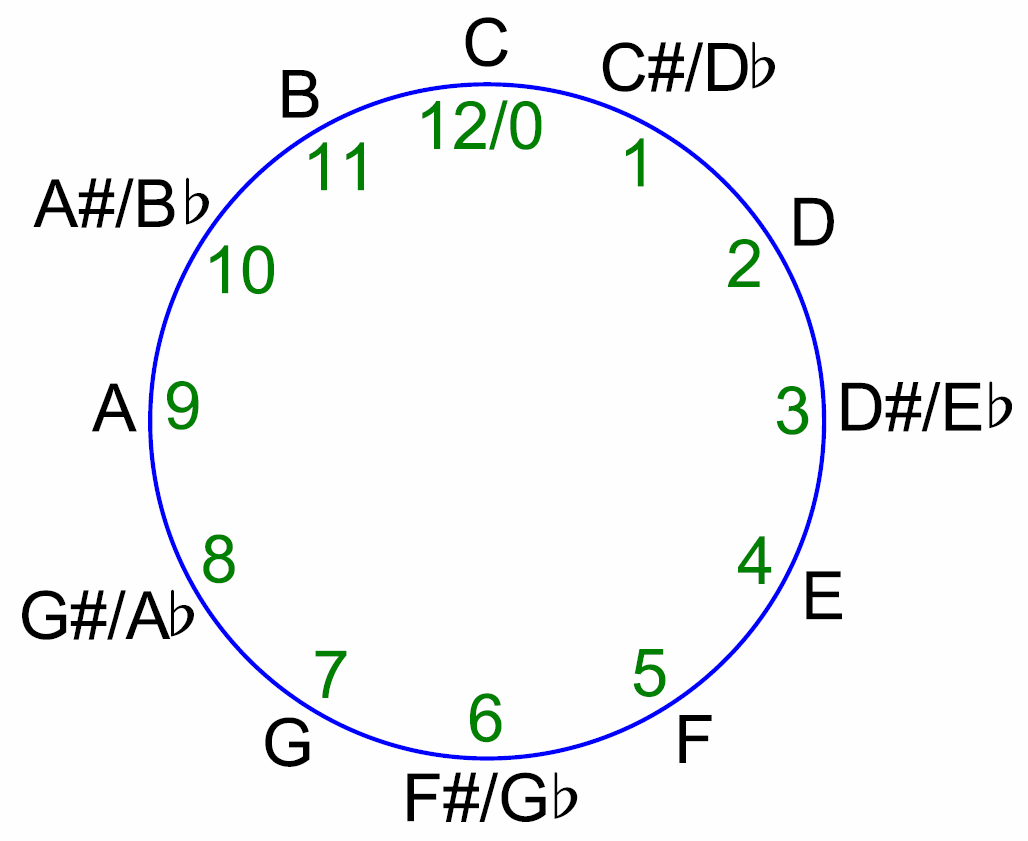 What is a scale?
Cyclical nature: like a clock!  (Or  “mod 12”)
What we mean by a “scale”
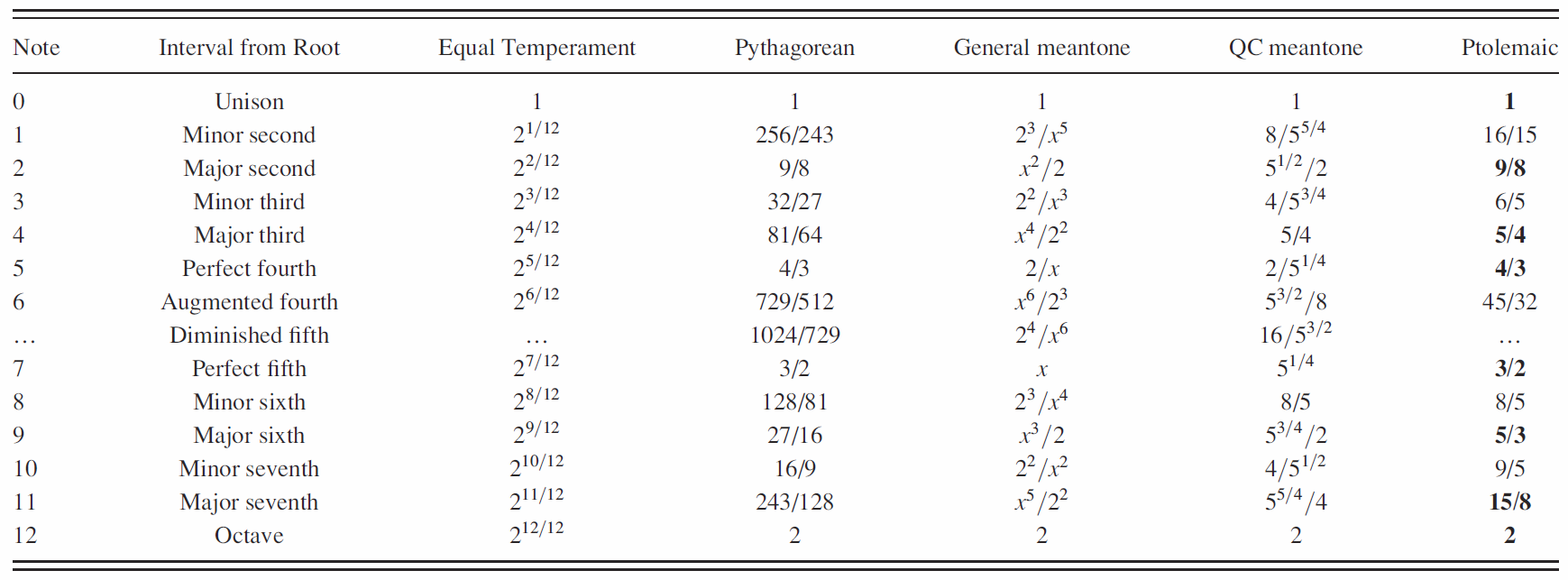 “Just” intervals
Compare to Equal Temperament
How overtones (harmonics) line up in chords:
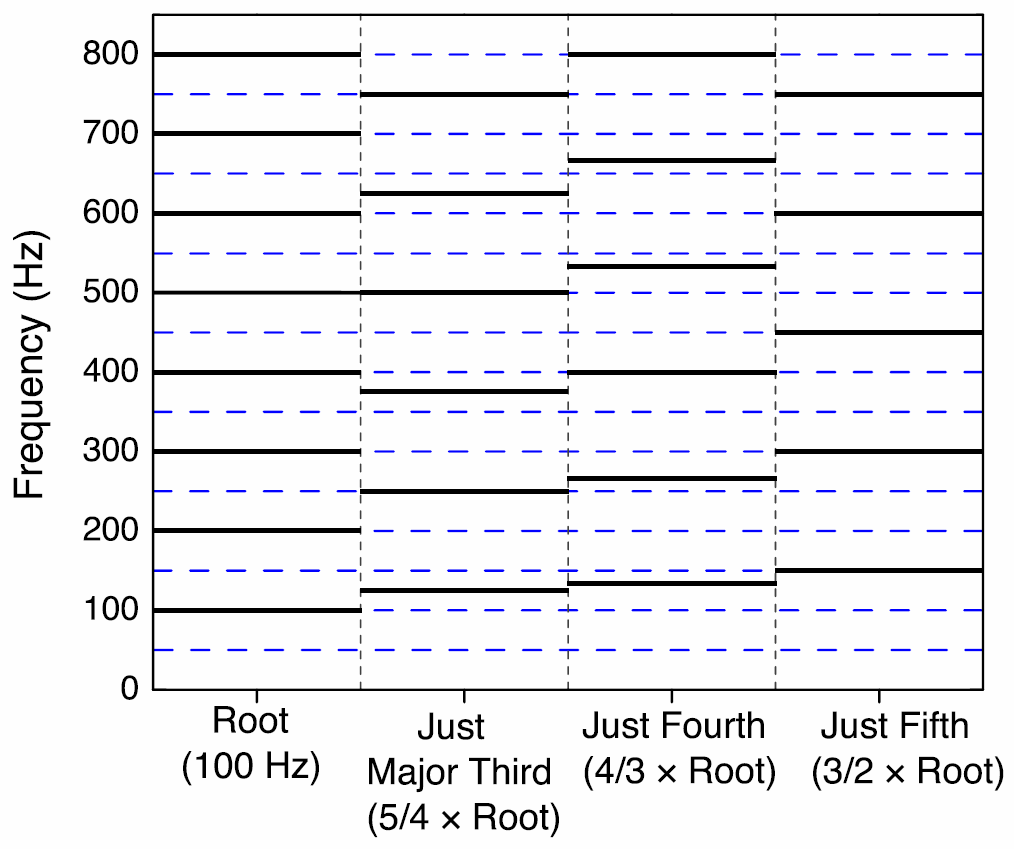 Octave: 2/1
Just fifth: 3/2
Just fourth: 4/3
Just major third: 5/4
212/12 = 2
27/12 = 1.498
25/12 = 1.335
24/12 = 1.260
Aside: this is why a cappella singers generally tend to go flat!  (My theory, anyway)
How far is equal temperament from just?
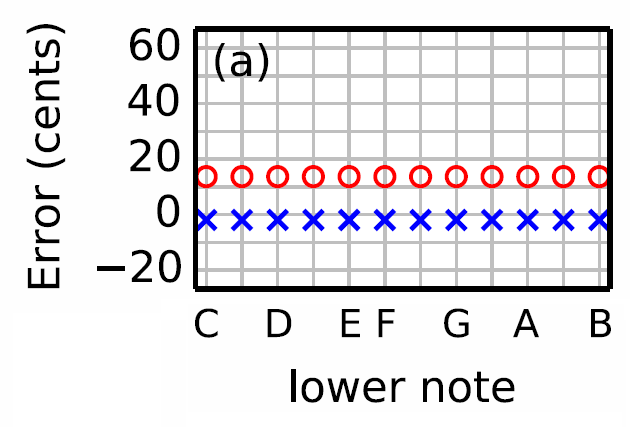 = error of major 3rds (e.g. C to E or D to F#)
 = error of 5ths (e.g. C to G or D to A)
Demonstrations
C
“Just E” (4/3 ratio higher than C)
“Eq Temp E” (24/12 higher than C)
C + Just E
C + EqTemp E
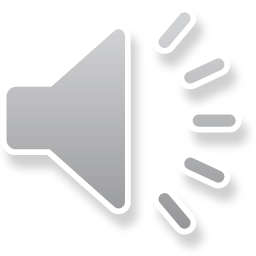 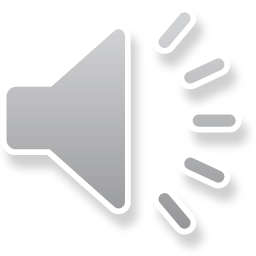 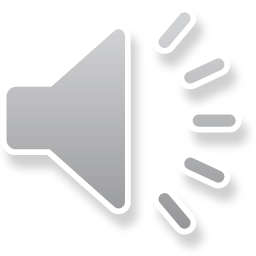 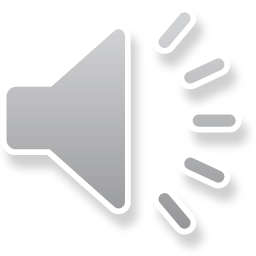 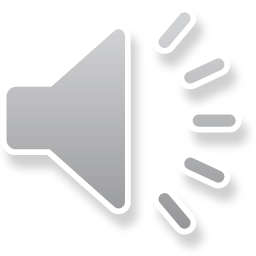 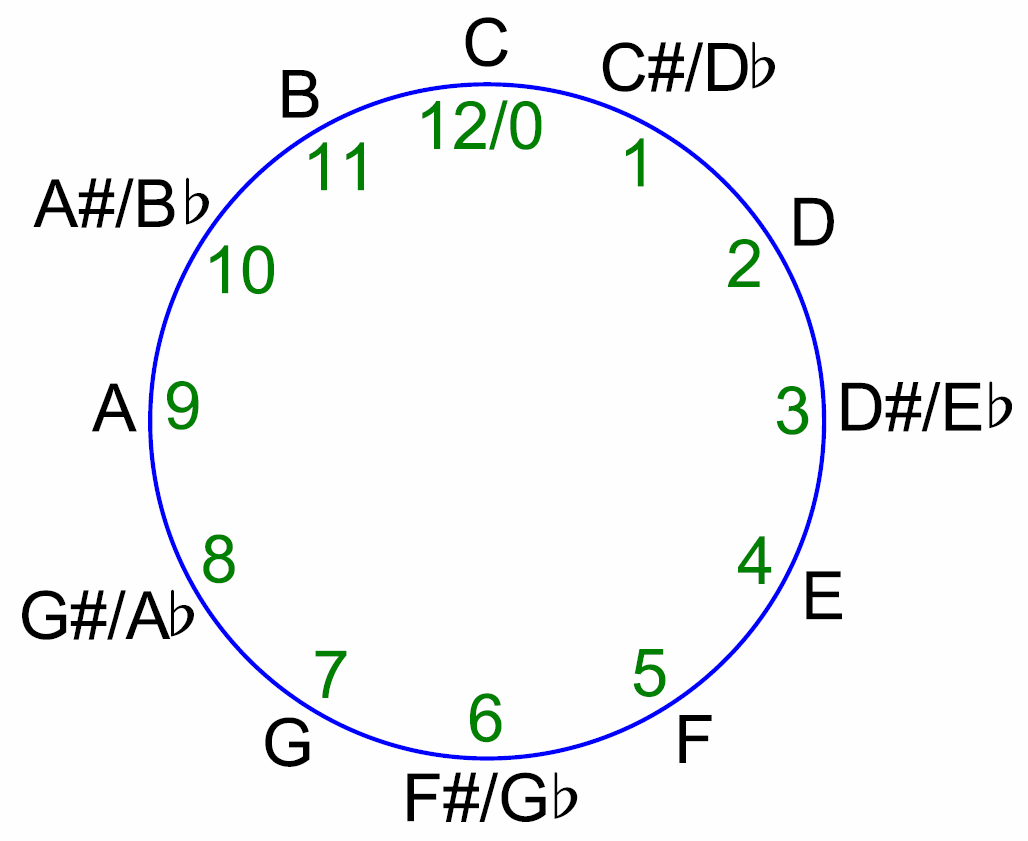 Other scales…
Pythagoras (570-495 BC)
 Start with a note, e.g. C
Then go up in just fifths (and down by octaves) to define new notes:
C  G  D  A  E  B  F#
And go down in just fifths (and up by octaves) to define more new notes:
C  F  B♭  E♭  A♭  D♭  G♭
3/2
3/2
Table of scales, revisited
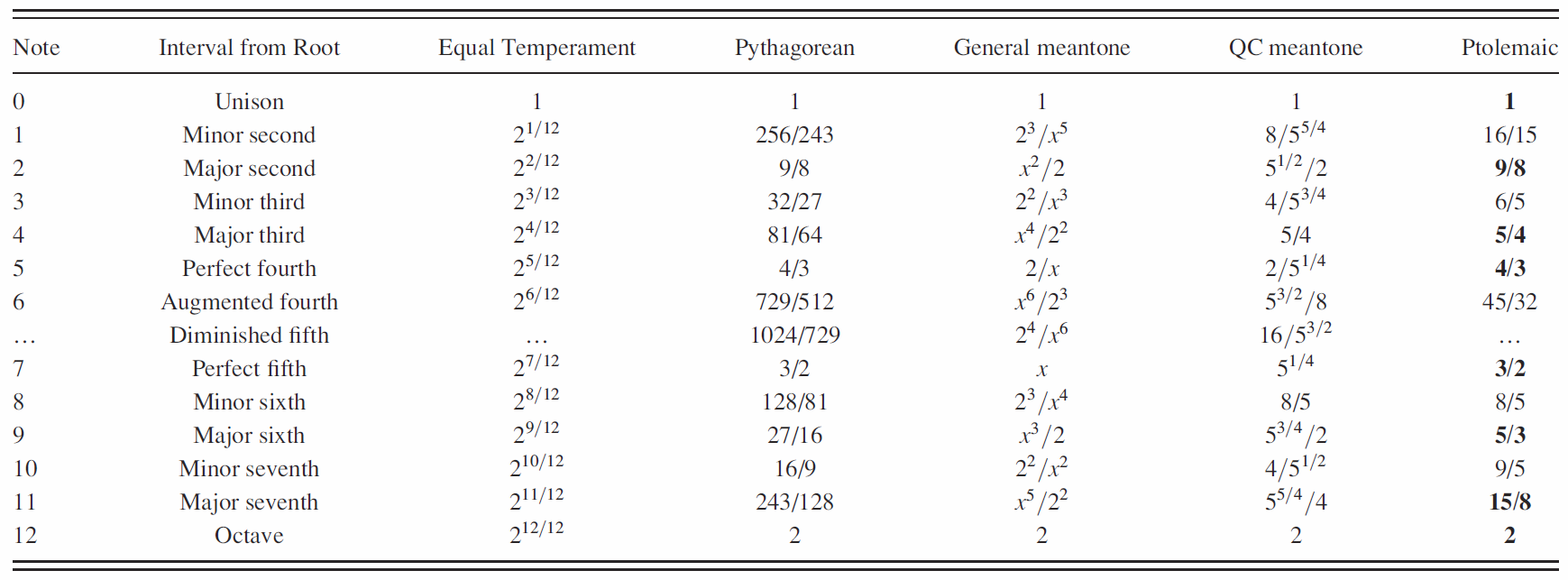 (3/2)2 (then down 1 octave)
(3/2)6 (then down 3 octaves)
(3/2)6 (then up 4 octaves)
Pythagorean “comma” = 23.46 cents
The rotations are not 210! (They are 210.237)
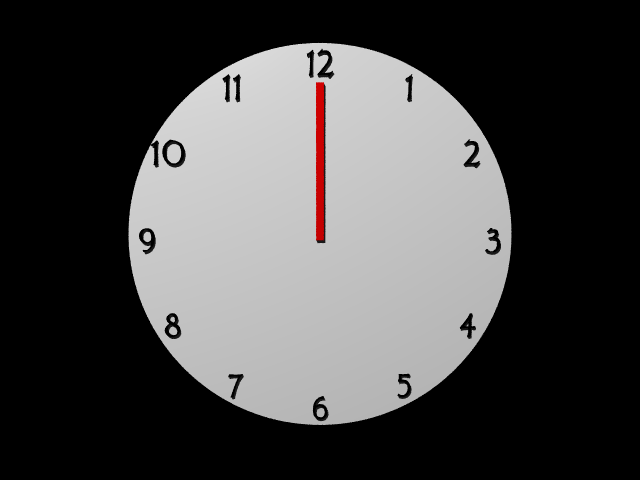 The rotations are not 210! (They are 210.237)
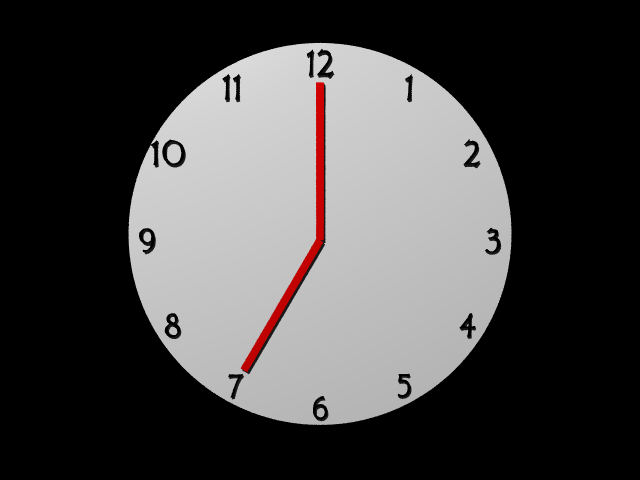 The rotations are not 210! (They are 210.237)
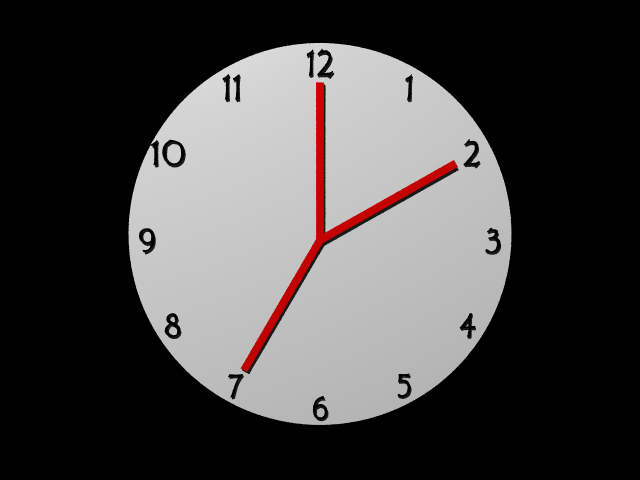 The rotations are not 210! (They are 210.237)
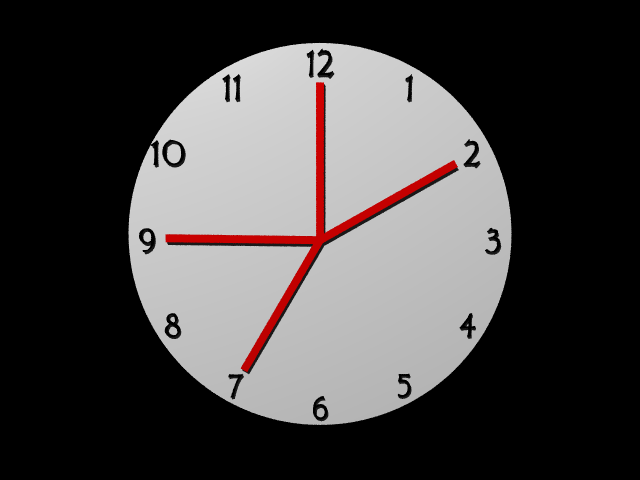 The rotations are not 210! (They are 210.237)
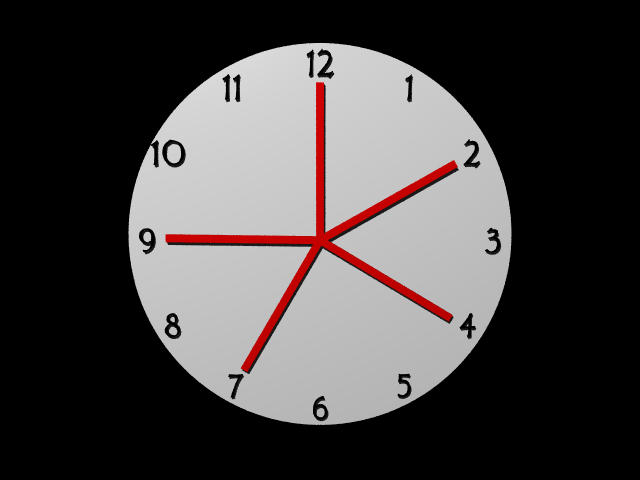 The rotations are not 210! (They are 210.237)
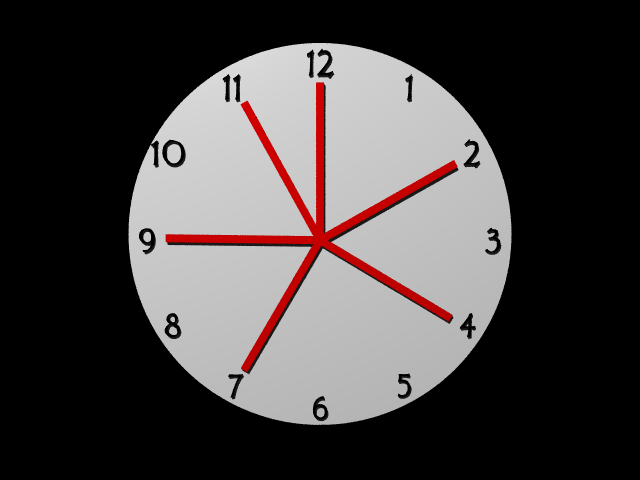 The rotations are not 210! (They are 210.237)
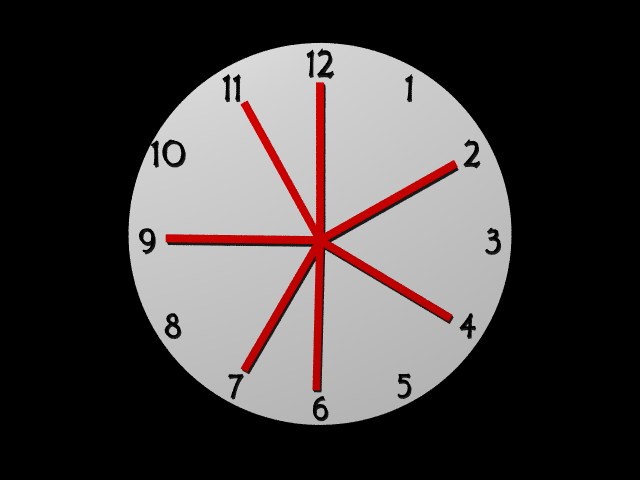 The rotations are not 210! (They are 210.237)
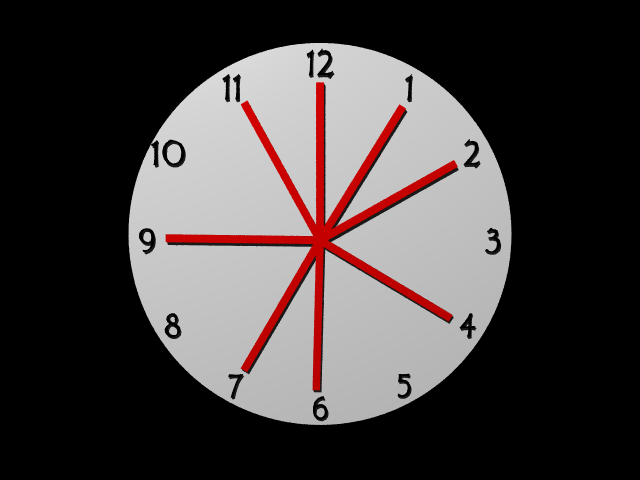 The rotations are not 210! (They are 210.237)
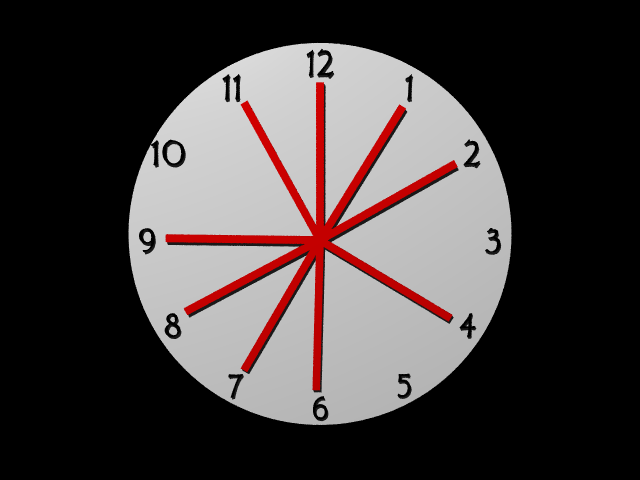 The rotations are not 210! (They are 210.237)
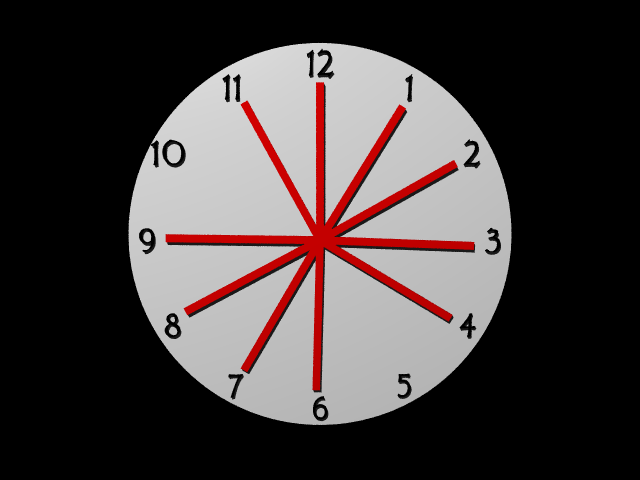 The rotations are not 210! (They are 210.237)
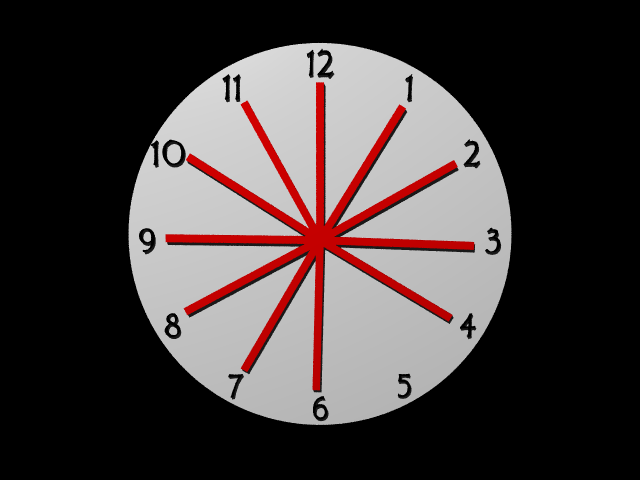 The rotations are not 210! (They are 210.237)
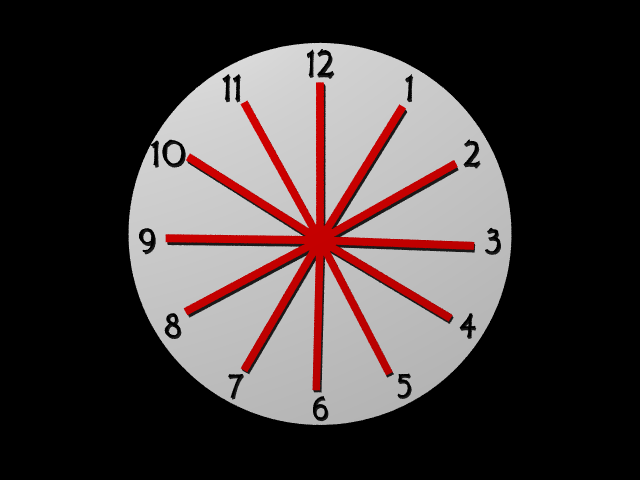 The rotations are not 210! (They are 210.237)
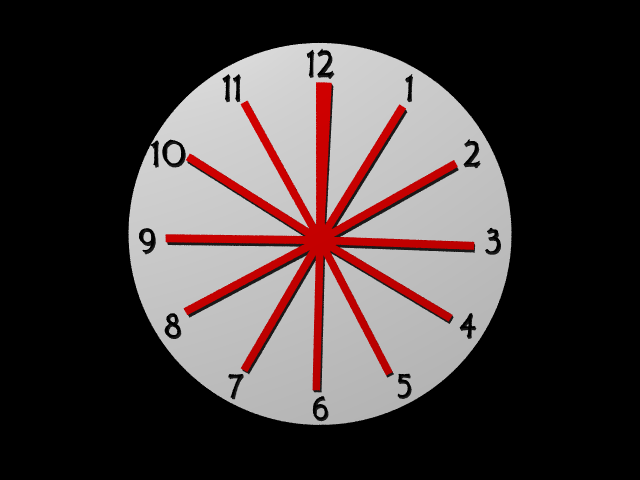 Another way of saying it:
(3/2)12 = 129.75
27 = 128
Just fifths do not “close the octave”
Equal Temp. vs. Pythagorean
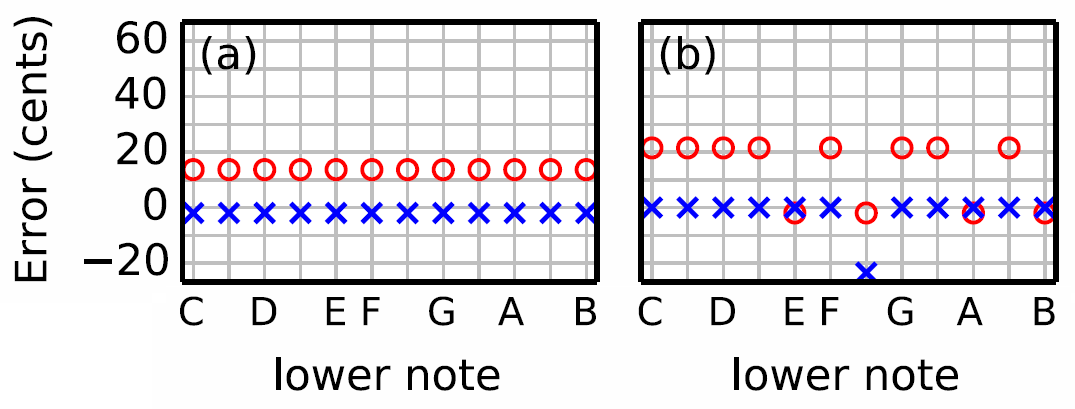 “wolf thirds”
= error of major 3rds (e.g. C to E or D to F#)
“wolf fifth”
 = error of 5ths (e.g. C to G or D to A)
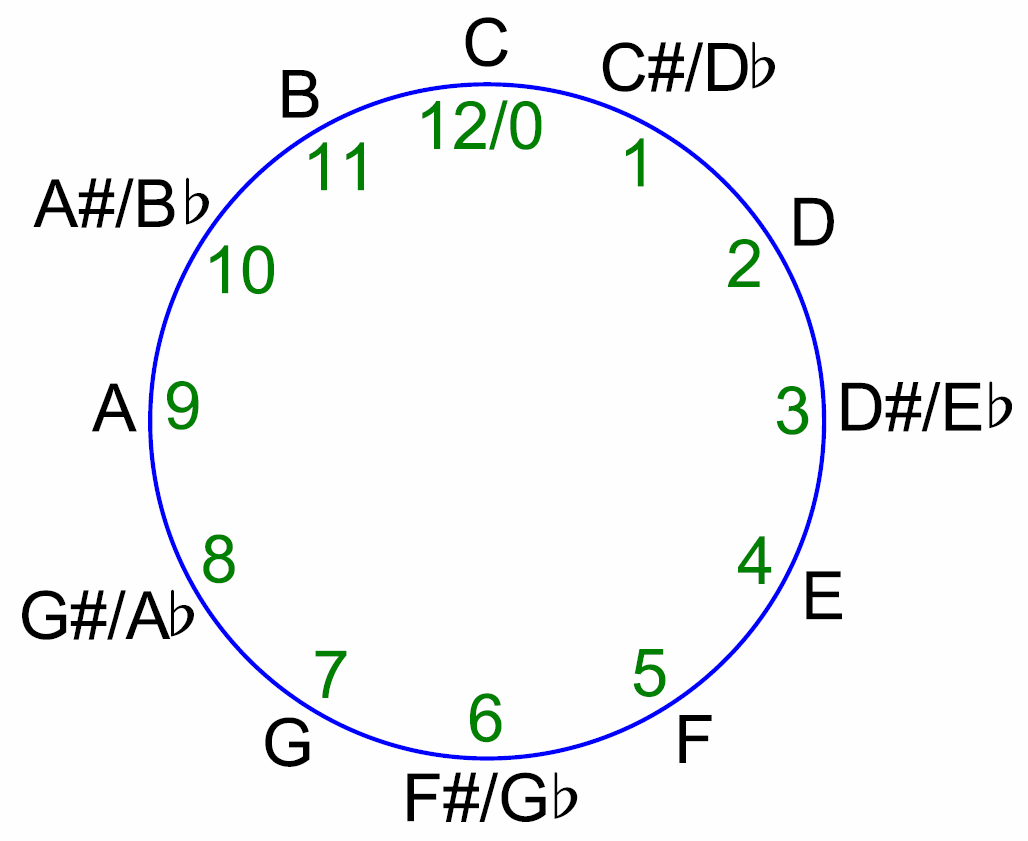 “Quarter comma meantone”
Early 1500s
Start with a just third, e.g. C-E
Define the fifth to be ¼ of that, i.e. so that
C  G  D  A  E (=5/4  C)
Then go up & down in tempered 5ths from E and C to define the rest of the notes:
E  B  F#  C#  G#
C  F  B♭  E♭  A♭
1.495…
r4/4 = 5/4
r = 1.49535…
1.495…
Mismatch of 21.5 cents,
“syntonic comma”
1.495…
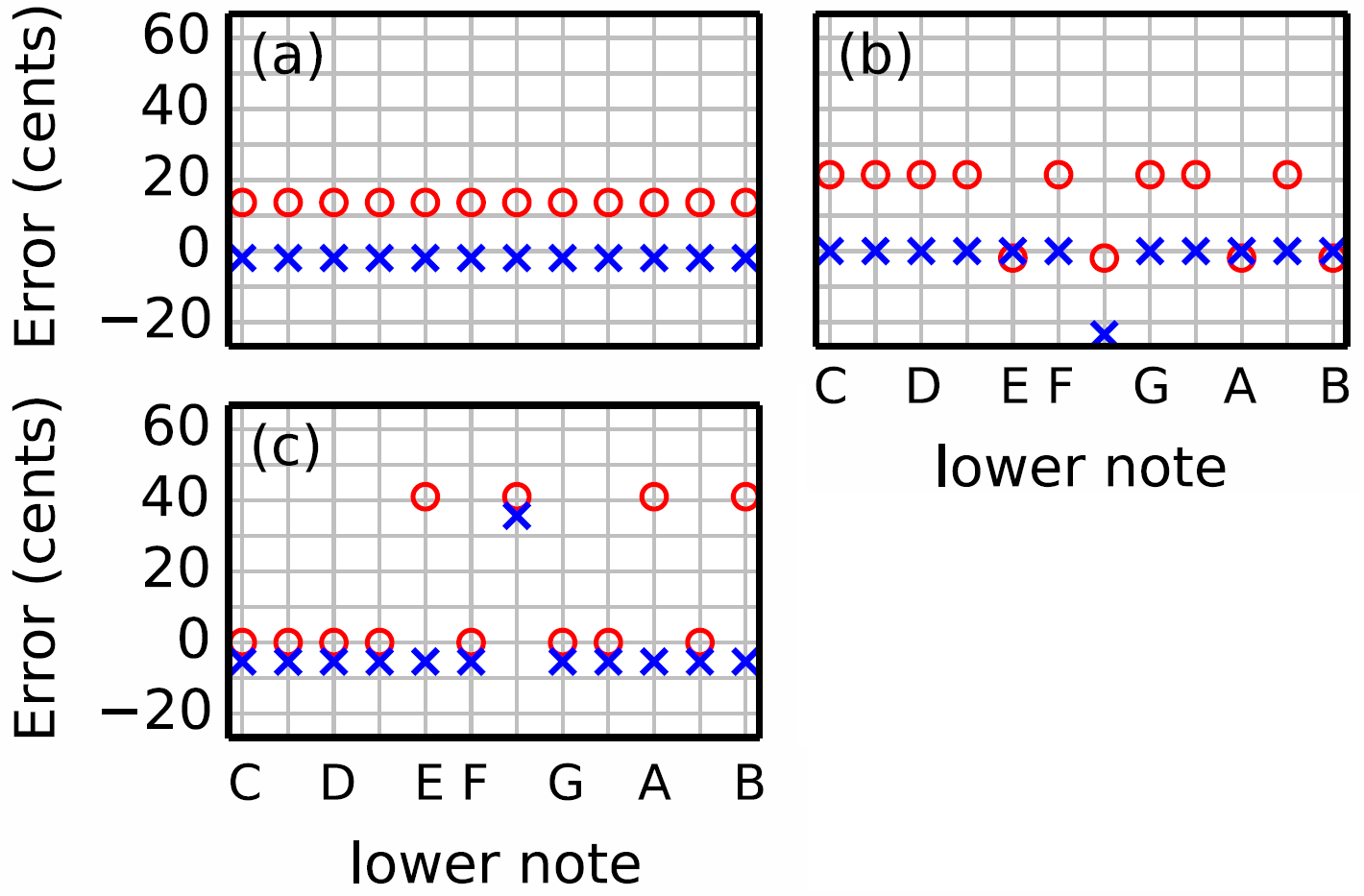 Equal temp.
Pythagorean
QC Meantone
= error of major 3rds (e.g. C to E or D to F#)
“wolf thirds”
“wolf fifth”
 = error of 5ths (e.g. C to G or D to A)
Generic Meantone
Quarter comma, alternate: start with D, then tune up and down like Pythogorean, but with tempered fifths (1.4954…).
Generic: define a starting note, define a “fifth”, tune up and down in fifths.
Note: Equal temperament can be thought of as meantone that uses the special fifth (27/12=1.4983…) which avoids all commas.
This gives a way for smoothly transitioning between e.g. QC meantone and equal temperament.
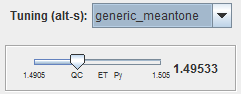 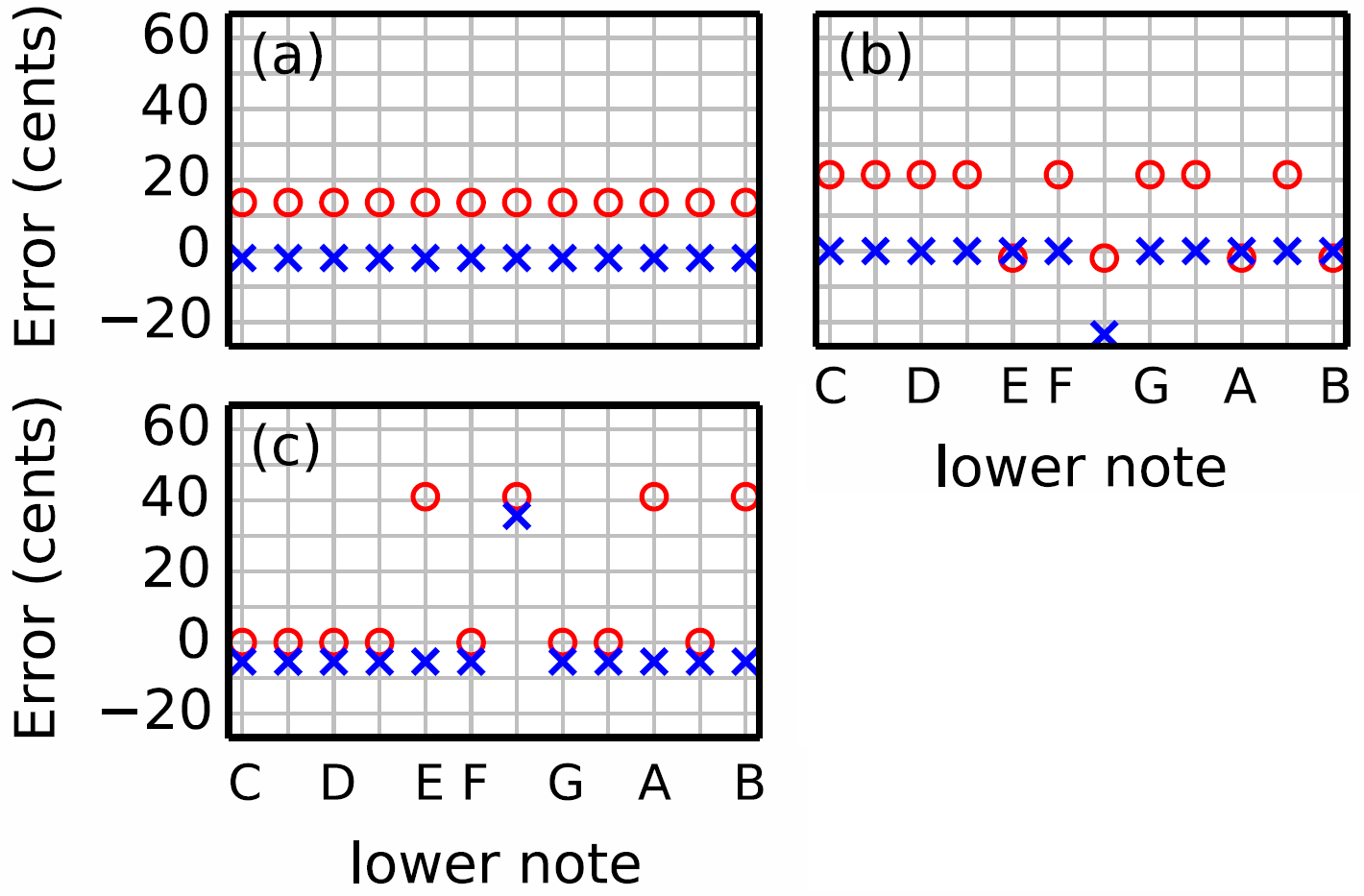 Equal temp.
Pythagorean
QC Meantone
= error of major 3rds (e.g. C to E or D to F#)
 = error of 5ths (e.g. C to G or D to A)
Which tuning method is best?
It depends!
But why do keyboards pretty much always use Equal Temperament today?

Summary: It’s all about avoiding dissonance, making intervals sound pleasant together
And consonance is all about just intervals
And just intervals are all about beating! Physics!!
Temperament Studio
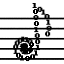 Just and unjust fifths
Just and unjust major thirds
Wolf tones
Moving chords chromatically
Easter Eggs
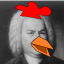 If I play a perfect fifth on an organ tuned to equal temperament, and the lower note is an A with a frequency of 220 Hz, what will the dominant beat rate be?
FA = 220 Hz
FE = 27/12 220 Hz = 329.628 Hz
220 Hz
440 Hz
660 Hz
880 Hz
329.628 Hz
659.255 Hz
988.883 Hz
1318.510 Hz
660-659.255 = 0.745
Listening to Bach
What did Bach sound like to Bach?
What would more chromatic music sound like on an organ from Bach’s era?
Ways to Tune a Guitar
Electronic tuners are the “final word.”
So we can stop “fretting” about tuning (groan).
So let’s upset that equilibrium . . .
The ideal guitar tuner
What’s the best thing to optimize?
Least squares?
Limit size of largest beat?
Emphasize beating in root chord?
De-emphasize in IV chord?
URLs
Download Temperament Studio,link to very accessible paper,links to videos:http://www.physics.byu.edu/faculty/durfee/TemperamentStudio/
Spectrum Lab http://www.qsl.net/dl4yhf/spectra1tml